3D Printing of Spherical Harmonic Manipulatives for the Classroom
Josh Grossman	Abigail Taylor ‘13
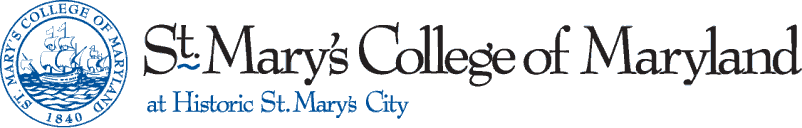 3D printing
a.k.a. additive manufacturing
build up material
computer file  (STL)
3D object
Types:
Extrusion
Binding granular material
Lamination
Light polymerization
3D printing
Initiated in 1980’s
Research  →  industry →  DIY
Exponential price drop
Recently, rapid progress in capability
materials, resolution, speed, …
Rapidly expanding market
Used for prototyping and distributed manufacturing

Compare: home/office publishing (2D printing)
with resources of Internet
Printer #1:  MakerBot Replicator
Extrusion:  fused deposition modeling (FDM)
In-house; inexpensive
Thanks to Alan Jamieson,
SMCM Comp Science
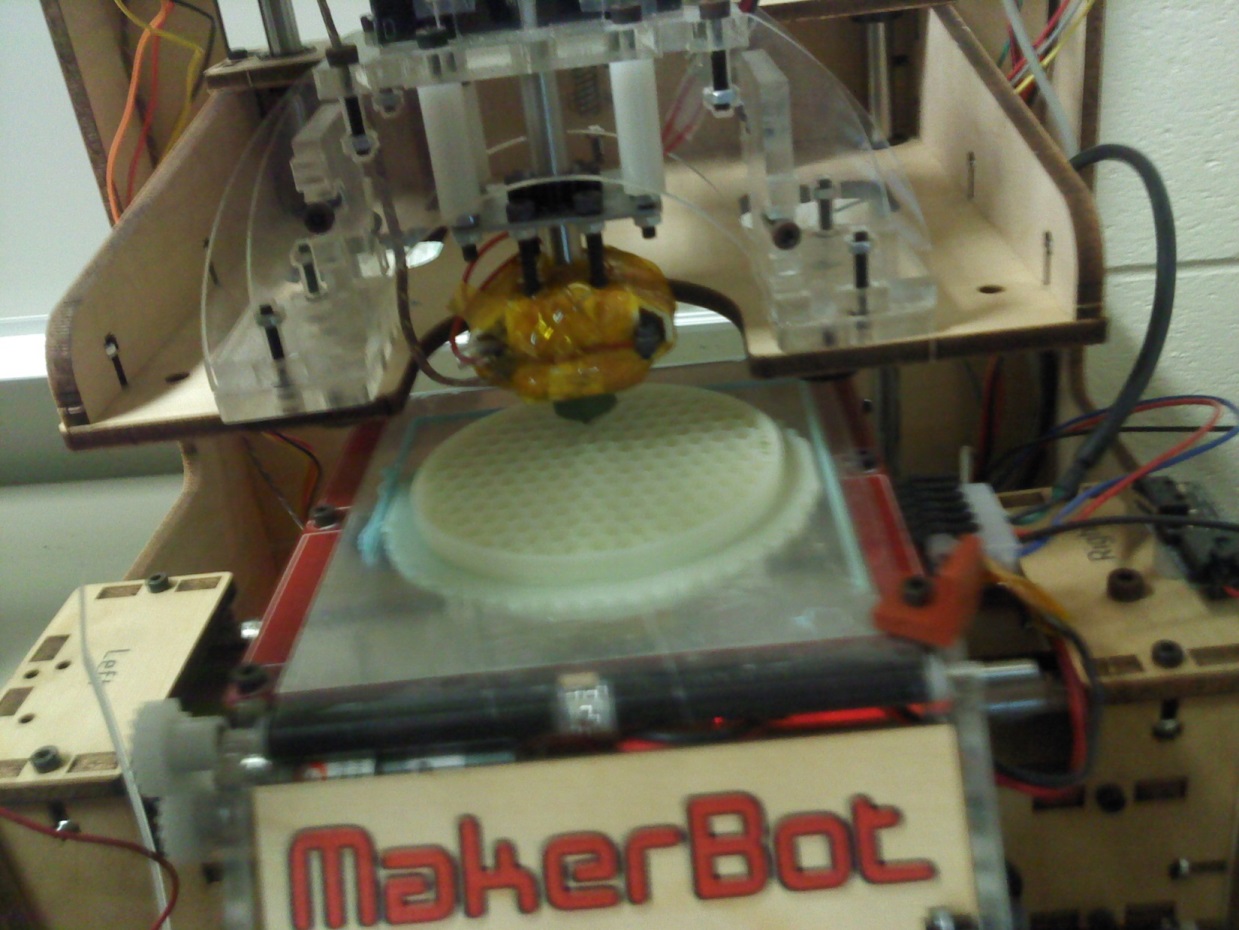 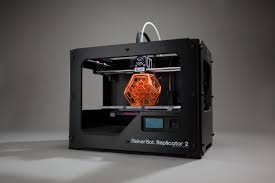 Printer #2: Shapeways service
Bound granular material: selective laser sintering (SLS)
Other materials & methods available
Upload file, make payment, receive objects in mail
Better resolution than MakerBot Replicator
Much higher marginal cost per item, but don’t have to buy printer 
Marketplace uploading and purchasing designs


SMCM MakerBot printer broke during project
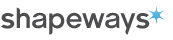 Example project:manipulatives of spherical harmonics
Spherical Harmonics
Angular solutions to Laplace’s equation

Specified by  l,  m
l = 0, 1, 2, …     and    m = -l, …, l


Associated Legendre polynomials

Legendre polynomials
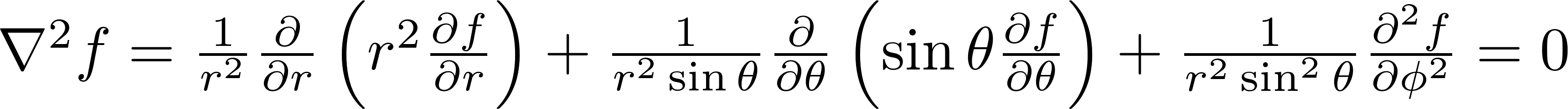 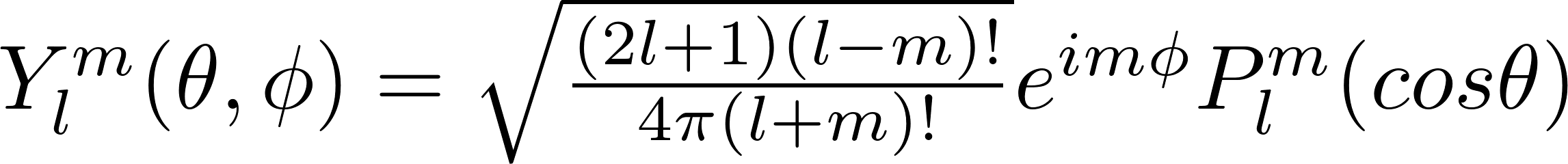 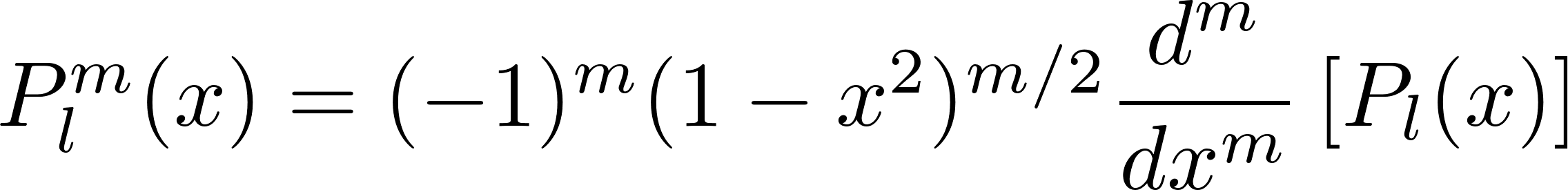 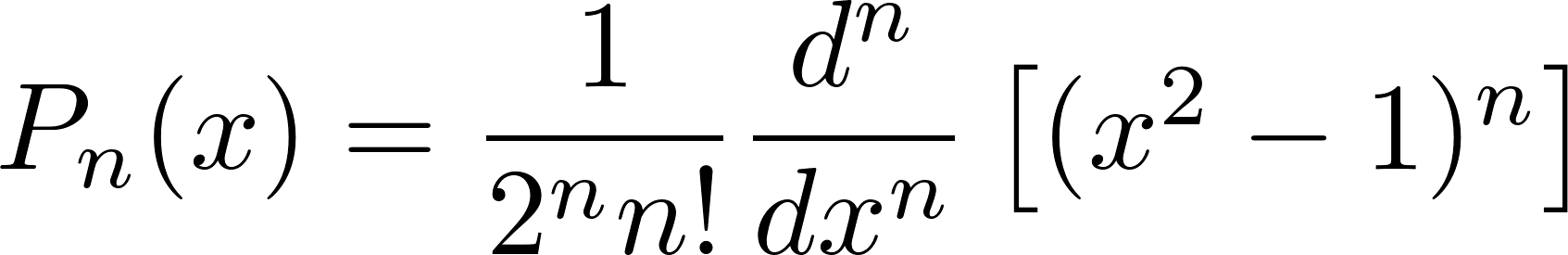 Spherical Harmonics
Often initially confusing to students
Geometric properties not immediately evident
Spherical Harmonics
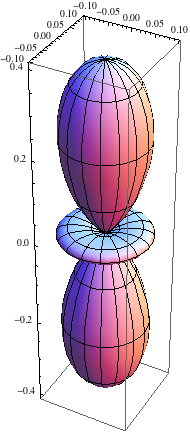 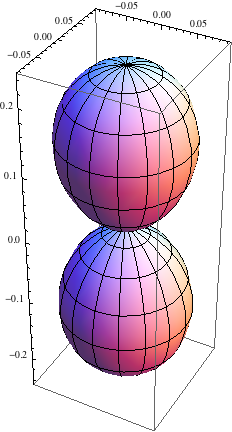 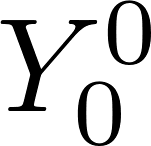 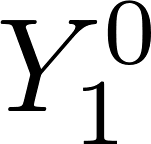 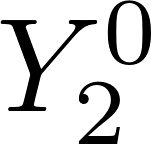 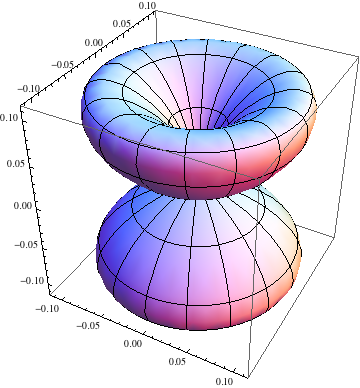 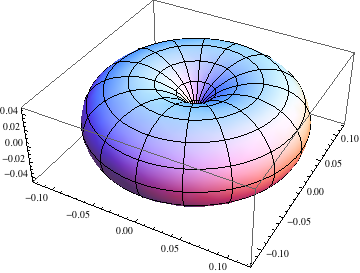 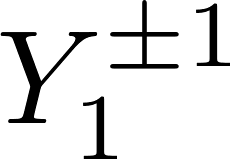 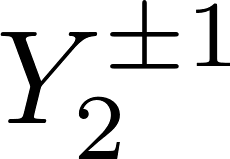 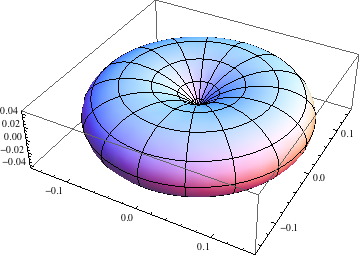 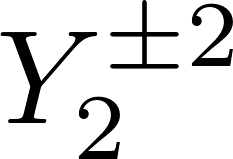 Process
Equations
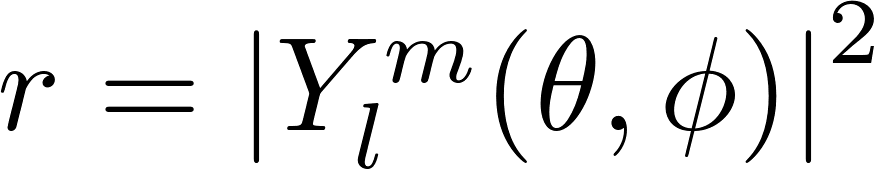 Export["00441.STL",
RegionPlot3D[315*Abs[SphericalHarmonicY[0,0,ArcCos[z/(x^2+y^2+z^2)^(1/2)],ArcTan[y/x]]^2]<(x^2+y^2+z^2)^(1/2)<315*Abs[SphericalHarmonicY[0,0,ArcCos[z/(x^2+y^2+z^2)^(1/2)],ArcTan[y/x]]^2]+1.1,{x,-45,45},{y,-45,45},{z,-45,45},PlotPoints->150]]
Mathematica
STL file
Additional processing
(optional)
e.g. ReplicatorG 
  for MakerBot
Software converts for printing
Finishing
(optional)
Print
MakerBot models
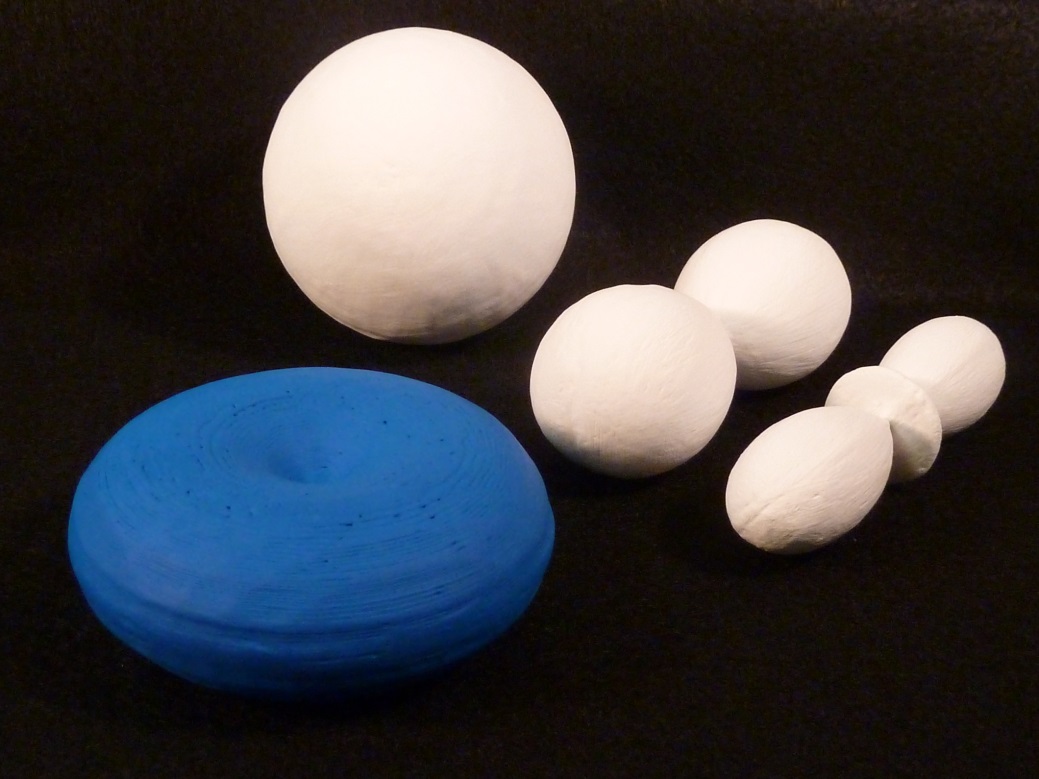 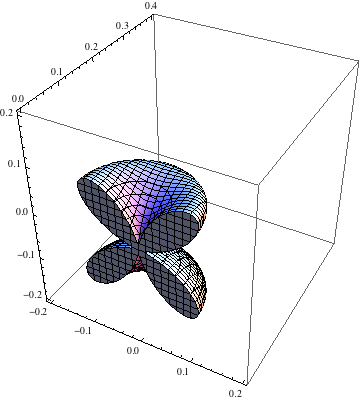 ~$1 each
Honeycomb for solid interiors
Overhangs problematic  →  print ½’s or ¼’s, then glue
Zero thickness at origin  →
Individual plastic strands apparent  →  sand and paint
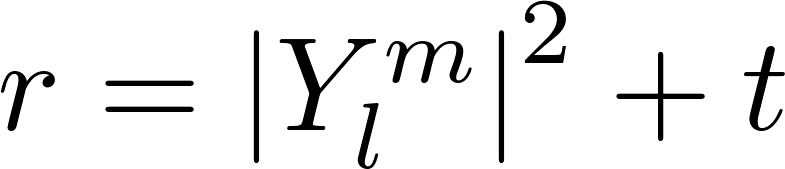 Shapeways models
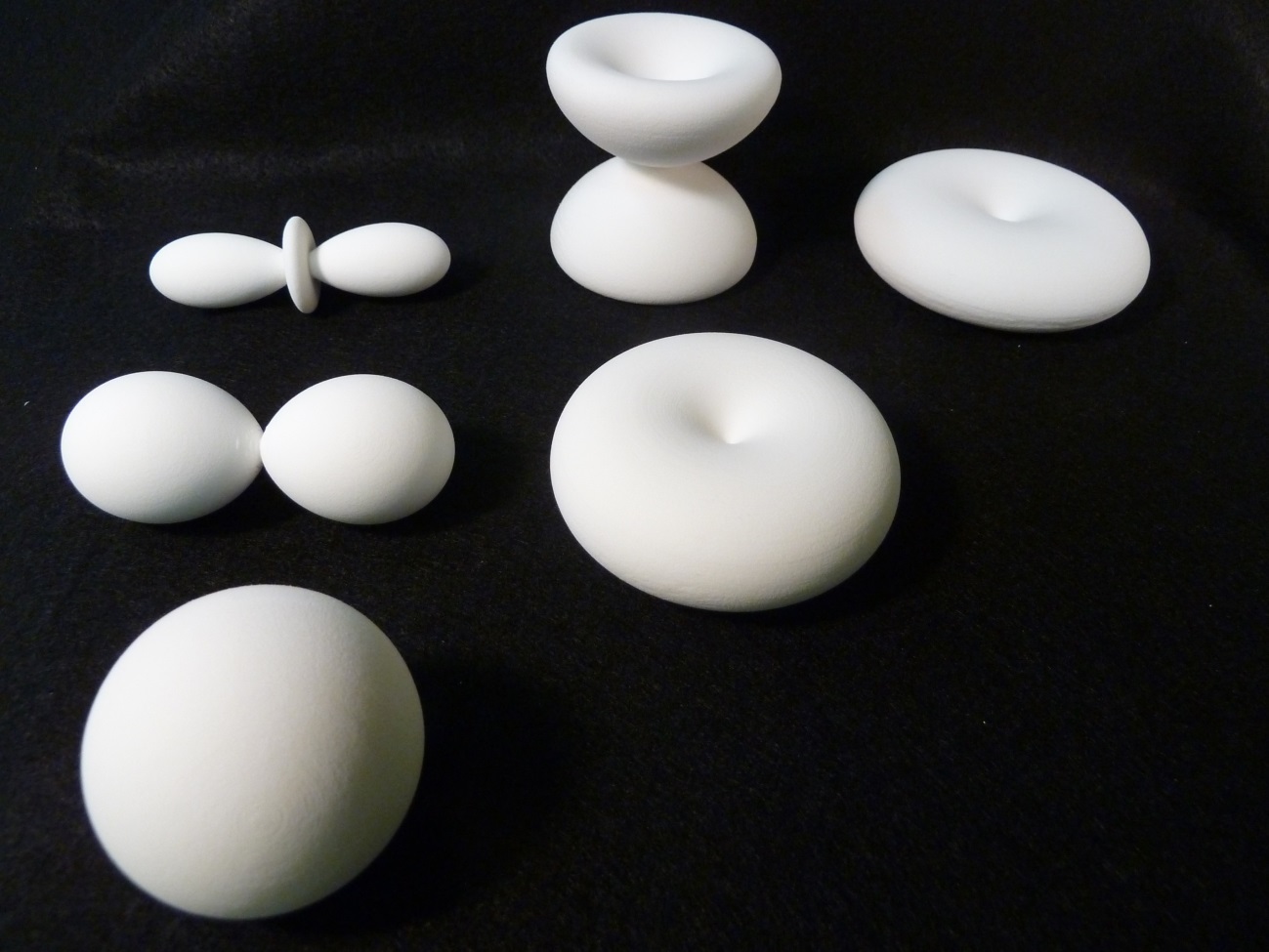 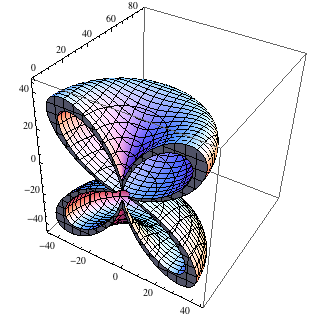 $15-$45 each
Add thickness
Uses
Spherical harmonic manipulatives used in Quantum Mechanics class and Atomic Physics study group
Illustrated geometric features
Prompted student discussion
What’s next?
Models of other 3D mathematical abstractions
PvT phase surfaces for Thermodynamics classes, …
Real objects for experiments
Gears, wheels, moment of inertia test objects, …

What would you do?
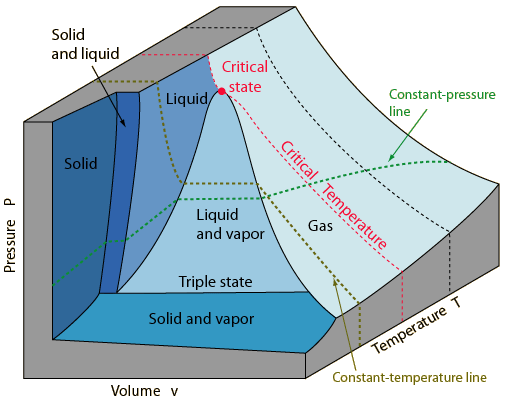 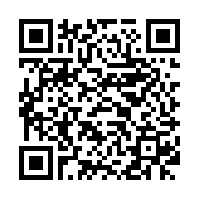 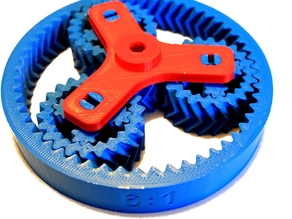 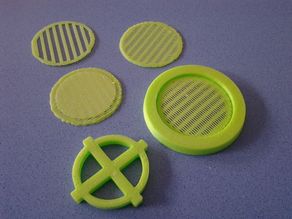 diagram from Hyperphysics
http://faculty.smcm.edu/jmgrossman/research/ed/3Dprinting.html
Fluid filters by user siderits on Thingiverse
By user ngoodger on Thingiverse